Digital Business Cards & Networking Strategies
By the NFB Muslims Group
June 10, 2023
Link to the Recorded presentation
Subscribe to NFB Muslims Group YouTube channel and view the presentation recording:
https://www.youtube.com/watch?v=7U6tz8Bavoc

We recommend to use this PowerPoint Presentation to follow along the recorded video.
Presenters
Jaafar Al Ogaili: Massachusetts, member of NFB Muslims Group, Mass Eye & Ear,
Heather Albright: NFB of Texas, member of NFB Muslims Group 
Ahmat Djouma: President of NFB of New York at large Chapter, New York Paralegal Assistant, Oneida County Department of Law
Lisan Hasain: NFB of Minnesota, member of NFB Muslims Group
Kristopher Idrees Crawley: NFB of Arizona: Access technology specialist, communications committee  of the National Organization of Blind Black Leaders
Abdallah Shoolie: NFB of Arizona: O&M instructor & employment specialist
Tasnim Alshuli: NFB of Arizona: Ph.D. Student, Chair of NFB Muslims Group & Treasure for NFB Arizona Student Division
About The NFB Muslims Group
The purpose of the NFB Muslims Group is to provide advocacy and education related to challenges and opportunities unique to blind Muslims, to change negative perceptions about Islam in the blindness space related to service animals and other areas, to increase access to information in accessible formats for blind Muslims, e.g. Braille Qur’ans and texts, and to serve as mentors and supports for one another.
Contact us at nfbmuslims@gmail.com.
Subscribe to our mailing listserv at nfb-muslims@nfbnet.org
Join our Facebook group at NFB Muslims Group
Purpose of Today’s Training
Social and/or professional networking
Digital contact cards
Networking strategies
Knowing where your going and who is there.
Gather enough information to help you prepare for the event.
-Example: preparing an elevator speech, resume or CV, how to present your self professionally and formally, etc.  

Prepare your contact card. 
The information that you want to share would depend on the following:

	-Depend on the context (purpose of event)
	-Depend on your personal goals for attending the event
Venues for Networking
Informal spaces are mainly social events.

Formal spaces include the following:
	-Conferences
	-Conventions
	-Job fairs and employment events
Information on your contact card
Your contact cards should include
	-Your full name
	-Email address
	-Phone number

The following information are optional:
	-Resume or CV
	-Social media links such as LinkedIn
	-Business website
	-Business address and phone number
IOS Apple Smart Phones Contact Card
Creating contact card
Sharing contact card
Receiving contact card
Android Smart Phone Contact Card
Creating contact card
Sharing contact card
Receiving contact card
QR Code & Barcode scanner
Available on Apple and Android 
Privacy information is listed on the app store
the QR code  can be shared digitally and/or printed.
The app itself has a scanner under the “Scan” tab on the bottom left for any QR code.
QR Code is compatible with any scanner including your smart phone camera.
QR Code & Barcode Scanner App demo
Download QR Code & Barcode Scanner
To create a QR code, 
Click on the “My codes”  tab on the bottom
Click on the “Add” button on the top left
Choose format, such as the “Contact” option
Edit all necessary fields
Click the “Create” button on the top right
You can edit the design of the QR code, as well as edit content & share your QR code
It is saved in the “my Code” tab
Traditional Business Cards
Mostly Inaccessible
Environmental Impact
Limited Space
Outdated Information
Inconvenience
Analytics
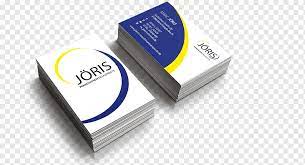 The Benefits of Digital Business Cards
Improved Accessibility
Dynamic Updates
Enhanced Customization
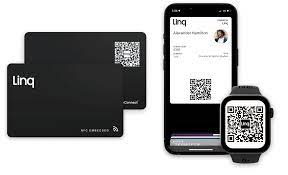 Linq App
Digital business card on IOS and Android
Accessible with Voiceover, but includes a little hiccups
The App is free, but The app includes features that require payment. 
The app can come with a physical business card with cost.
Features are very diverse and to your benefit: general contact information, website, social media, videos, and so much more.
App includes analytics regarding usage and access of whoever accesses your contact business card.
Tips & Safety on sharing Digital contact cards
Making sure you know who you are sharing it with
Make sure that the receiver receives the card and saves it
If you are involved in several appointments (for occupation, volunteering, etc.), consider creating a contact card or a business card tailored with the necessary information for each of your involvement.
Other Digital resources
Business Card scanner by Covve
Blinq: Digital Business Card
Questions & Discussions